Casus meneer van de Linden
Een anafylactische shock is een distributieve shock, er is een probleem met de bloedverdeling door vaatverwijding, vasodilitatie. Dit ontstaat o.a. door het vrijkomen van histamine.

Deze shock is een levensbedreigende, acute aandoening!
Meneer zou kunnen overlijden door een hartstilstand.
Symptomen anafylaxie
Bovenste luchtweg: rhinoconjunctivitis (astma verschijnselen o.b.v. allergie), gezwollen tong en/of lippen, dikke keel, moeite met inademen, heesheid, kuchen, stridor
Onderste luchtweg: piepen, hoesten, lage zuurstofsaturatie
Circulatie: hypotensie, slap worden, verminderd aanspreekbaar, bewustzijnverlies
Gastro-intestinaal: jeuk in mond, misselijk, braken, buikpijn, krampen, diarree
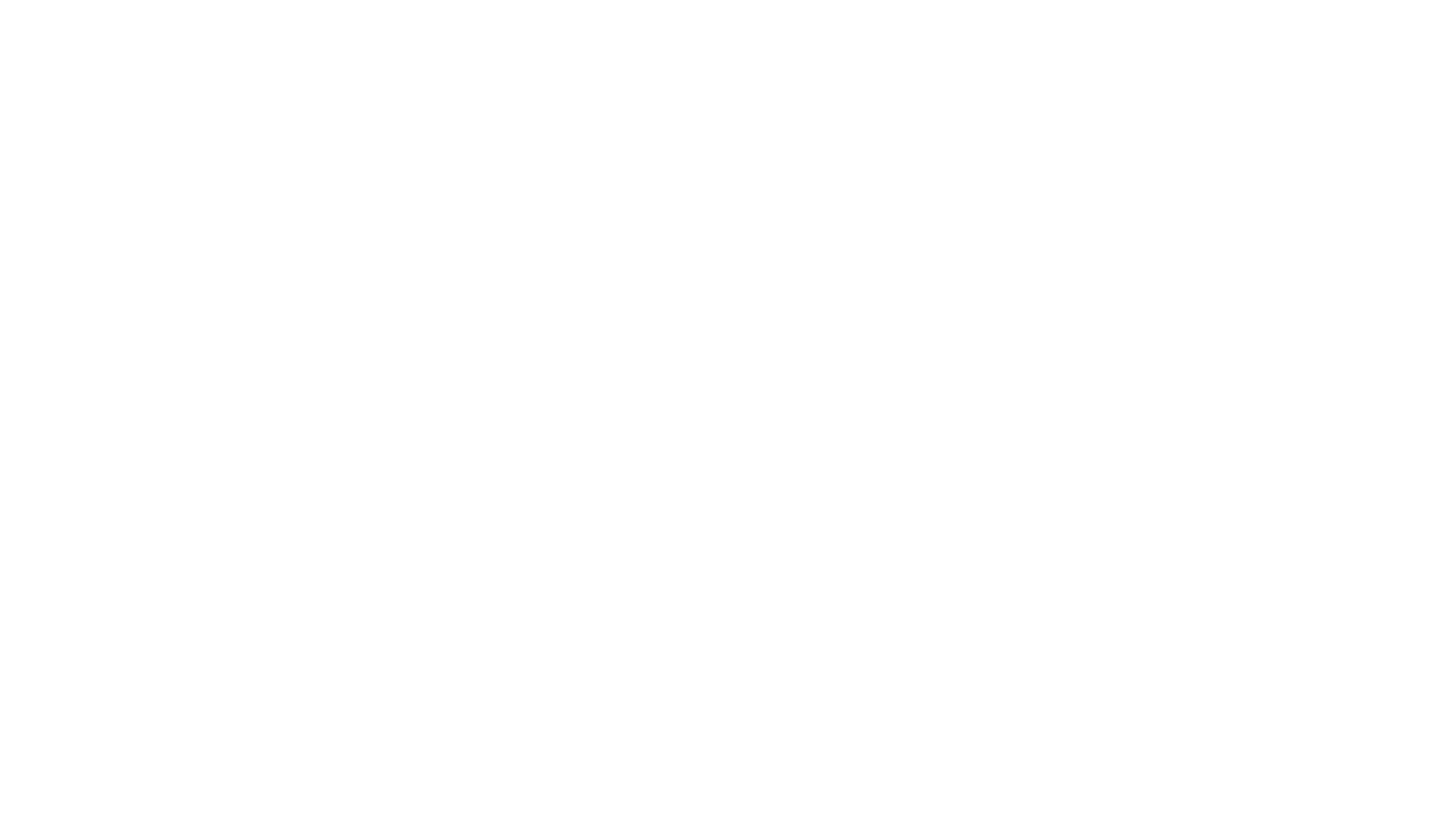 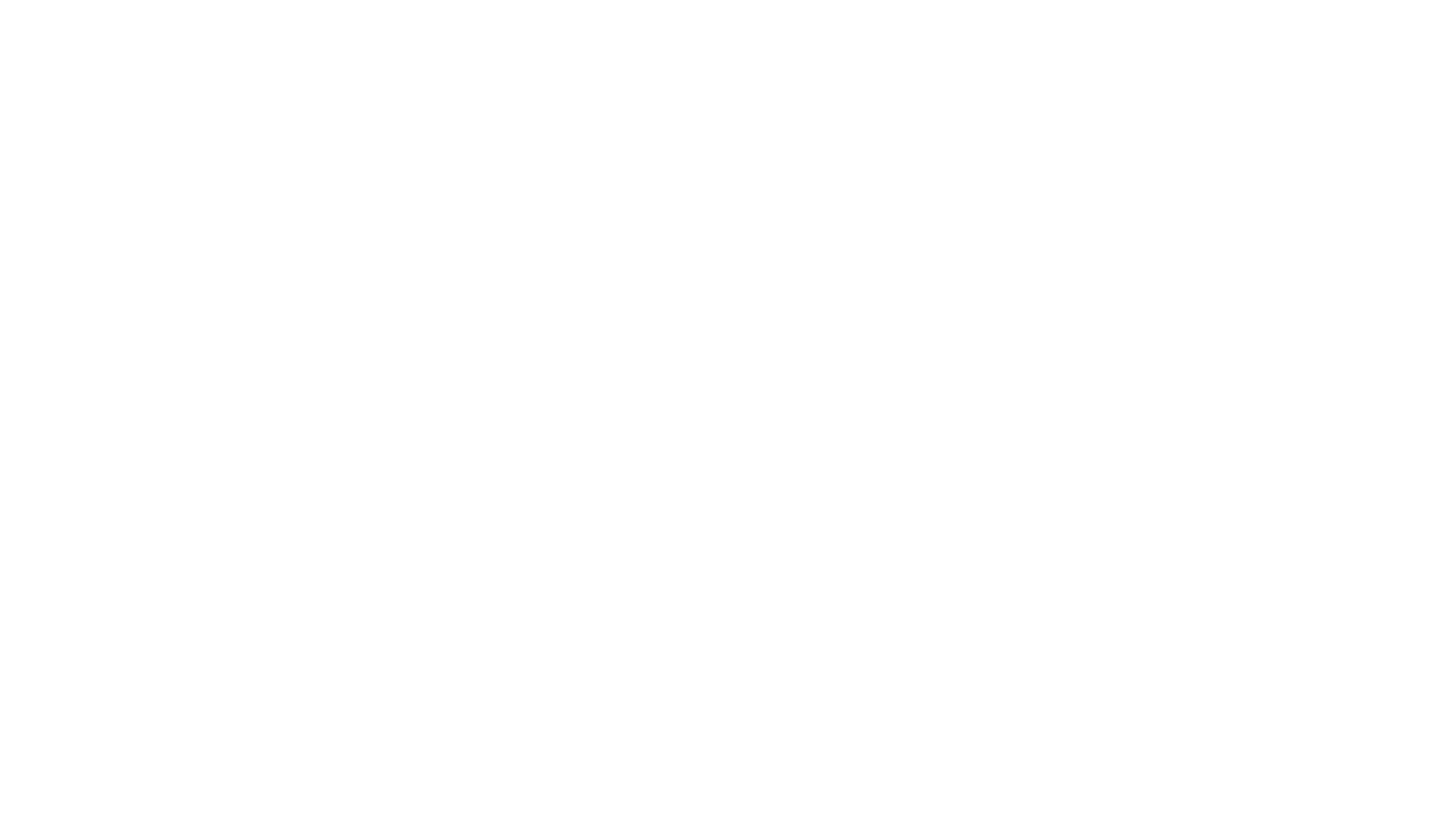 Casus meneer van de Linden
Recommendation:
Verdenking anafylactische shock, hoge HF en lage RR.
Prioriteit is de ademhaling, luchtwegen mogen niet dicht gaan zitten door zwelling.
De situatie is direct levensbedreigend, deze meneer gaat overlijden zonder ingrijpen.
 
Door de distibutieve shock is de vochtverdeling gestoord, meneer heeft echter geen vocht nodig. Deze shock zorgt voor vasodilitatie. Er moet adrenaline gegeven worden, dit wordt i.m. gegeven (bij voorkeur niet iv in verband met hartritmestoornissen!)
De adrenaline zorgt voor vasoconstrictie, vaatvernauwing, en daarnaast zorgt de adrenaline ervoor dat evt bronchospasmen afnemen.
Daarnaast krijgt meneer hydrocortison om de overgevoeligheid/ allergie te remmen (een anti- histaminicum)
Klinisch beleid
Adrenaline i.m.
Anti histaminicum zoals hydrocortison 
Bij problemen ademhaling intuberen
Vitale functies observeren
Nazorg
Klinisch verloop
Wat is er nu belangrijk en wat is belangrijk voor de toekomst?
Wat is het gewenste verloop in deze casus.
Wat kan het ongewenste verloop zijn in deze casus.
Uitleg shock
https://www.youtube.com/watch?v=PoVd_u7mryc